FD-MMAC: Combating Multi-channel Hidden and Exposed Terminals Using a Single Transceiver
Yan Zhang, Loukas Lazos, Kai Chen, 
Bocan Hu, and Swetha Shivaramaiah
Electrical and Computer Engineering
University of Arizona
INFOCOM 2014
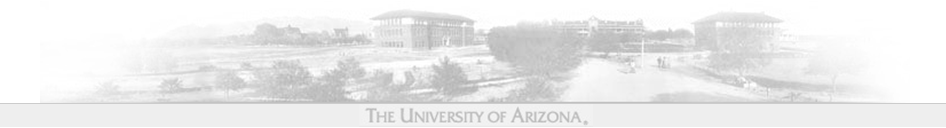 Channel Access in Multi-channel Wireless Networks
A set of nodes within the same collision domain share access to fixed number of channels 

Schedule-based
Contention-based
D
A
E
B
F
C
f3
C - F
E - C
D - E
E - D
f2
B - E
A - B
B - F
B - A
f1
A - D
F - D
C - A
F - C
INFOCOM 2014, University of Arizona
05/02/2014
2
[Speaker Notes: In this work, we address the problem of improving throughput and delay efficiency of distributed multi-channel MAC protocols.
Before we go to multi-channel MAC protocols, let’s look into the channel access problem in multi-channel wireless networks.
2 ways to allocate common resource to multiple pairs: (1) schedule-based where various transmissions are scheduled in freq. and time.
(2) Contention-based allocation. In such mechanism, nodes contend for allocation of available freq. bands in distributed manner.
As an example here, 6 nodes within collision domain, we have 3 available freq. bands here. By coordinating channel access among multiple pairs, various transmissions can take place over the 3 channels in parallel without collisions.
This function is typically achieved by multi-channel MAC protocol.]
The Multi-channel Hidden Terminal Problem
hidden 
terminal to A
f1
B
A
C
C switches to f1
C
backoff
RTSC
t2
t3
B
collision
CTSB
A
RTSA
PA
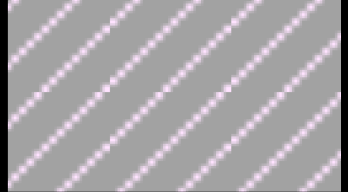 t0
t1
INFOCOM 2014, University of Arizona
05/02/2014
3
[Speaker Notes: There are several challenges in designing a multi-channel MAC protocol. The first challenge is the multi-channel hidden terminal problem. Suppose A wants to communicate with B on channel f1, and C is a hidden terminal to A. A and B first perform RTS-CTS exchange, after which A transmits a data packet PA to B, let’s say PA begins at time t0 and ends at t1. If during transmission of PA, C also switches to f1 at time t2. In this case, C misses the chance to hear CTS and thus determines f1 to be idle because it is out of A’s transmission range. After proper backoff, C also initiates an RTS to B at time t3, which causes a collision at B.]
The Multi-channel Exposed Terminal Problem
exposed
terminal to B
f1
A
D
C
B
C switches to f1
C
C defers transmission
t2
B
RTSB
PB
t1
t0
CTSA
A
INFOCOM 2014, University of Arizona
05/02/2014
4
[Speaker Notes: The second challenge is the multi-channel exposed terminal problem. Suppose node B wants to communicate with A on f1, and C is an exposed terminal to B. To communicate, B and A first perform RTS-CTS exchange, after which data packet PB is transmitted. Suppose C switches to f1 during PB’s transmission, C is not able to know it is in exposed terminal location due to missing RTSB. As a result, C defers its transmission to D due to sensing the transmission of PB.
(On a single channel, node C can identify itself as an exposed terminal to B if it only hears RTS but not CTS. However, when there are multiple channels, C may not be able to know this information.)
There are also other challenges in designing multi-channel MAC, such as destination discovery and load balancing. I will talk about how we address these problems in detail later.]
Prior-Art on Multi-channel MAC (MMAC)
Split-phase designs (SP-MMAC)
f3
Data
f2
Data
f1
REQ
ACK
RES
REQ
ACK
RES
REQ
ACK
RES
Data
data phase
control phase
Dedicated control channel designs (DCC-MMAC)
f3
Data
f2
Data
Data
f1
REQ
ACK
RES
REQ
ACK
RES
REQ
ACK
RES
Frequency hopping rendezvous designs (FH-MMAC)
INFOCOM 2014, University of Arizona
05/02/2014
5
[Speaker Notes: Krunz: “For SP-MMAC, control phase fixed duration is not really a limitation for MMAC, control phase can be adjusted.”
Common disadvantages of DCC-MAC and SP-MMAC: 1. Use of control channel decreases spectral efficiency; 2. Control channel saturation; 3. Control channel single point of failure.
SP-MMAC: a node needs to wait for next control channel if (1): the node does not successfully reserve a channel during control phase, or (2) a node changes its destination in the middle of a data phase.
FH-MMAC: does not address the hidden/exposed terminal problem.]
Full-Duplex Multi-Channel MAC (FD-MMAC)
Design a distributed MMAC protocol that:

Eliminates the use of a control channel

Combats the multi-channel hidden terminal problem

Reduces control signaling

Improves spectral efficiency by enabling the operation of 
exposed terminals

 Achieves load balancing and fairness autonomously
INFOCOM 2014, University of Arizona
05/02/2014
6
[Speaker Notes: Split-phase:]
Communication in Full-Duplex (FD) Mode
MAC for Multi-channel Networks ( MMAC)
BCNB
A
B
PA
B
BCNB
BCNB
BCNB
BCNB
ACKB
tACK
PHY
MAC
PA
A
te
IDB
CRC
PHY
tACK
BCNB:
INFOCOM 2014, University of Arizona
05/02/2014
7
[Speaker Notes: The FD operation mode is one of the key ideas of our FD-MMAC protocol. This example shows how nodes utilize FD to communicate in FD-MMAC.]
FD Carrier Sensing
MAC for Multi-channel Networks ( MMAC)
CO
TO
RO
BCNB
B
A
C
PA
C
C
TO: Transmitter-only region
        - PA decodable
            - Exposed terminal
RO: Receiver-only region
           -  BCNB  decodable
           -  Hidden terminal
CO: Collision region
           -  No packet decodable due 
               to collision of PA with BCNB
C is only allowed to transmit in TO region
INFOCOM 2014, University of Arizona
05/02/2014
8
[Speaker Notes: Here is how region is classified regarding to an ongoing transmission A-B. To achieve this region classification, one practical issue is how to efficiently evaluate decodability of data packet.]
Region Classification Rules
MAC for Multi-channel Networks ( MMAC)
RSS < γRSS
EVM < γEVM
Use BCN decodability to 
differentiate RO from TO/CO
BCN=Yes
BCN=No
CO
RO
TO
Use EVM measurement to 
differentiate TO from CO
BCNB
C1
A
B
C4
Capture effect: C may have a low EVM at C2
PA
C2
capture effect
C3
Use RSS to differentiate C1 from C2
EVM < γEVM
If RSS is beyond threshold, 
C assumes it is in the CO
BCN=No
BCN=No
EVM > γEVM
RSS > γRSS
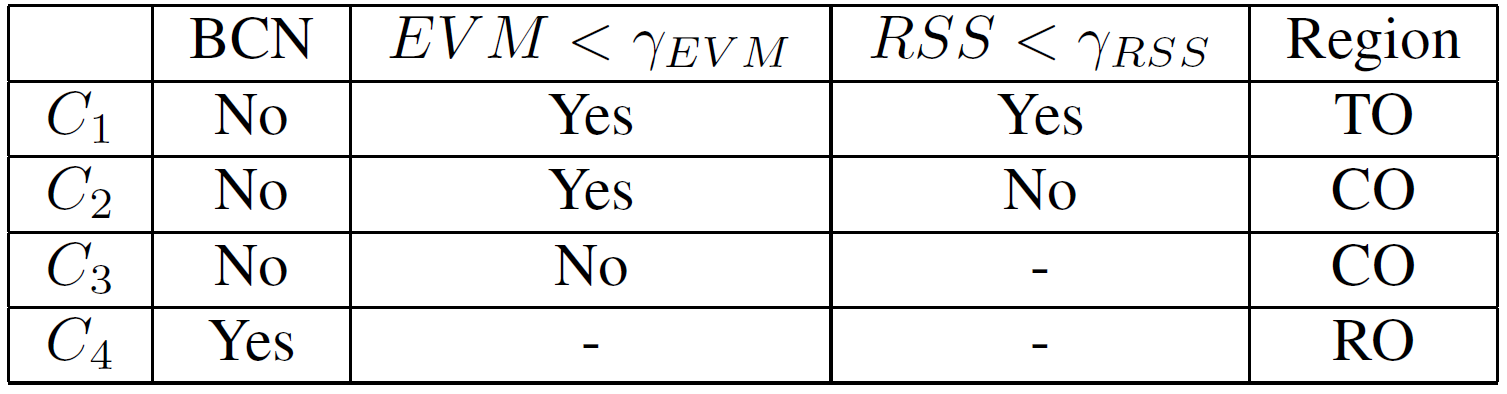 INFOCOM 2014, University of Arizona
05/02/2014
9
[Speaker Notes: Incorporating the EVM measurement, we are able to set the region classification rules.
Nodes have lower EVM in TO/RO region compared with CO region.
Another practical issue is capture effect.]
Combating Multi-channel Hidden Terminals
MAC for Multi-channel Networks ( MMAC)
hidden
terminal to A
BCNB
B
C
(f1)
A
PA
C switches to f1
t2
C
sense
defer
B
BCNB
BCNB
BCNB
ACKB
BCNB
A
PA
PHY
MAC
t
t0
t1
INFOCOM 2014, University of Arizona
05/02/2014
10
[Speaker Notes: With FD carrier sensing, multi-channel hidden terminals are practically eliminated.

By decoding BCNB, C infers itself in RO region and defers from transmission
In case BCNB cannot be decoded, C is expected to have high EVM, C then infers itself 
in CO region and still defers from transmission. 
C is in RO in practice, but may infer itself in CO but this is ok.

Absence of BCN packet indicates collision of PHY and MAC headers due to hidden terminal -  Sender aborts further transmission and retransmit.]
Enabling Exposed Terminal Transmissions
MAC for Multi-channel Networks ( MMAC)
CO
RO
TO
PA
PC
B
A
(f1)
C
(f1)
D
BCND
BCNB
A
PA
PHY
MAC
B
BCNB
BCNB
BCNB
ACKB
t2
C
sense
backoff
PC
PHY
MAC
D
ACKD
BCND
BCND
BCND
C switches to f1
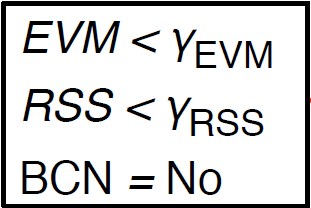 TO region
INFOCOM 2014, University of Arizona
05/02/2014
11
[Speaker Notes: FD-carrier sensing also enables parallel transmission at exposed terminals.

Transmission AB occurs first
C is in the TO region of transmission AB, 
thus can attempt to communicate PC to D
If D can decode the MAC header of PC, D 
responds with BCND
C continues the transmission of PC upon 
detecting BCND, abort otherwise
Transmissions AB and CD take place 
concurrently without interfering each other]
RF Signal Correlation
Detect known bit patterns in the presence of collisions
PC
ACKB
C
B
A
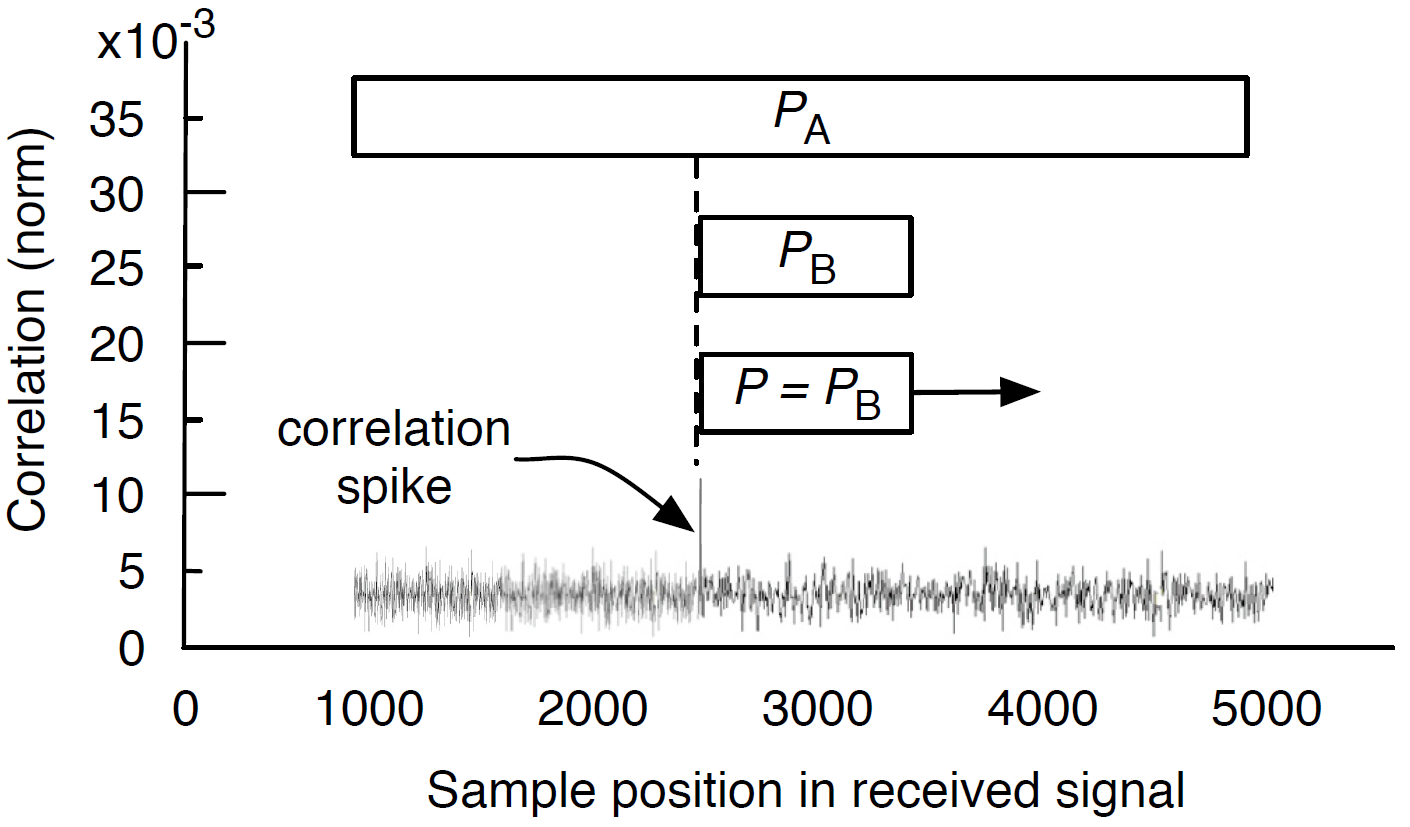 PC
BCND
ACKB
ACKB
INFOCOM 2014, University of Arizona
05/02/2014
12
Destination’s State Diagram
MAC for Multi-channel Networks ( MMAC)
A contention-based, time-slotted protocol based on CSMA/CA

No control message overhead related to virtual carrier sensing
Switch channel based on 
Channel State Table (CST)
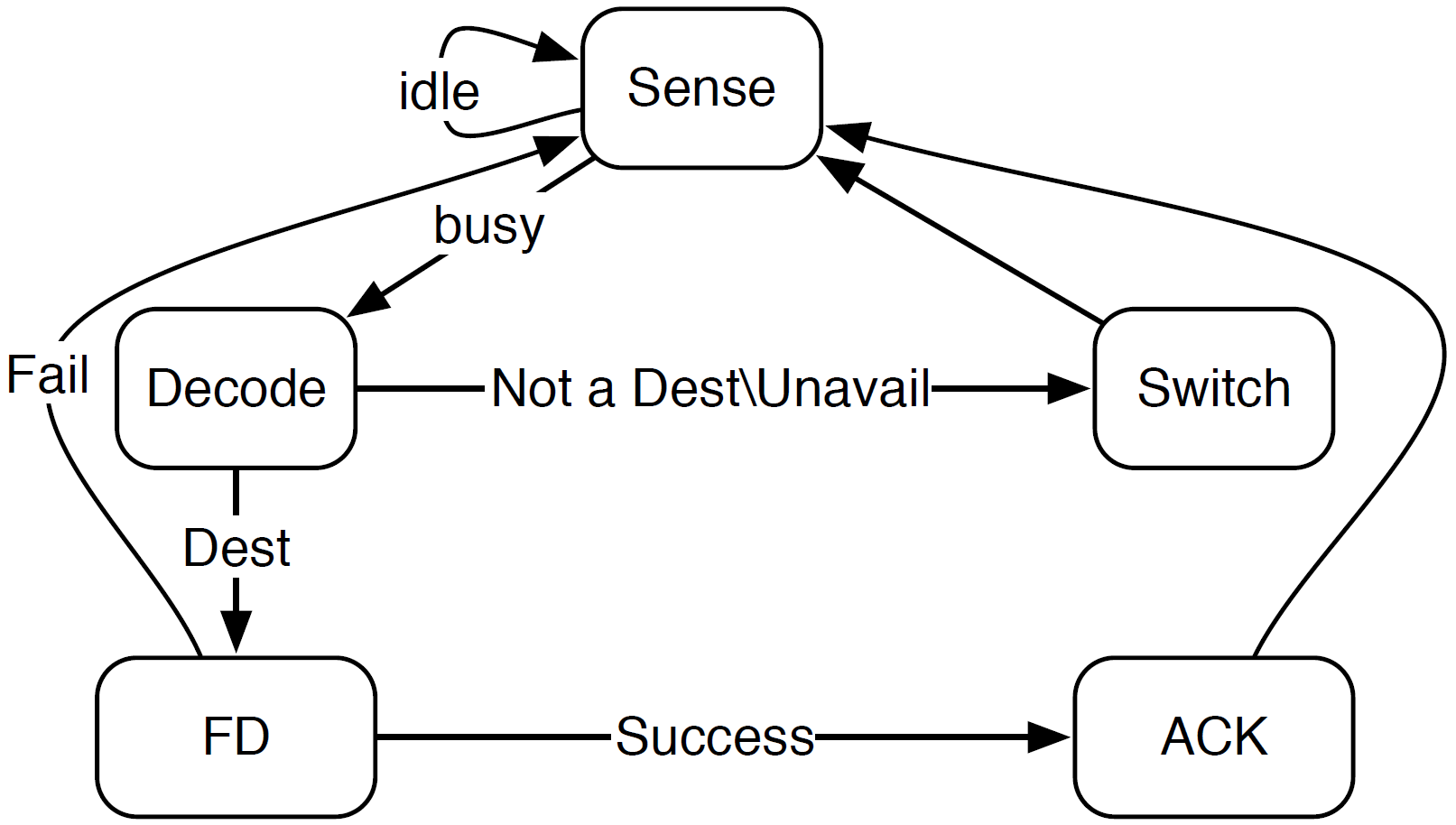 INFOCOM 2014, University of Arizona
05/02/2014
13
[Speaker Notes: Destination discovery and load balancing]
Destination Operation Example
MAC for Multi-channel Networks ( MMAC)
Channel State Table 
at destination E
f1
A
B
(f1)
E
E is in RO region of A-B 
(BCNB decodable)
INFOCOM 2014, University of Arizona
05/02/2014
14
Destination Operation Example
MAC for Multi-channel Networks ( MMAC)
Channel State Table 
at destination E
f1
B
A
(f1)
(f2)
E
f2
D
C
E is in RO region of A-B 
(BCNB decodable)
E updates f1’s idle time
using tACK in BCNB
E switches to f2 because 
f2 has earliest idle time
E is in TO region of C-D
(cannot decode BCND)
INFOCOM 2014, University of Arizona
05/02/2014
15
Destination Operation Example
MAC for Multi-channel Networks ( MMAC)
Channel State Table 
at destination E
f1
A
B
(f2)
E
f2
C
D
E is in RO region of A-B 
(BCNB decodable)
E updates f1’s idle time
using tACK in BCNB
E updates f2 ’s idle time 
using worst-case estimate
E switches to f2 because 
f2 has earliest idle time
E switches to f3 
which is currently idle
E is in TO region of C-D
(cannot decode BCND)
INFOCOM 2014, University of Arizona
05/02/2014
16
Sender’s State Diagram
MAC for Multi-channel Networks ( MMAC)
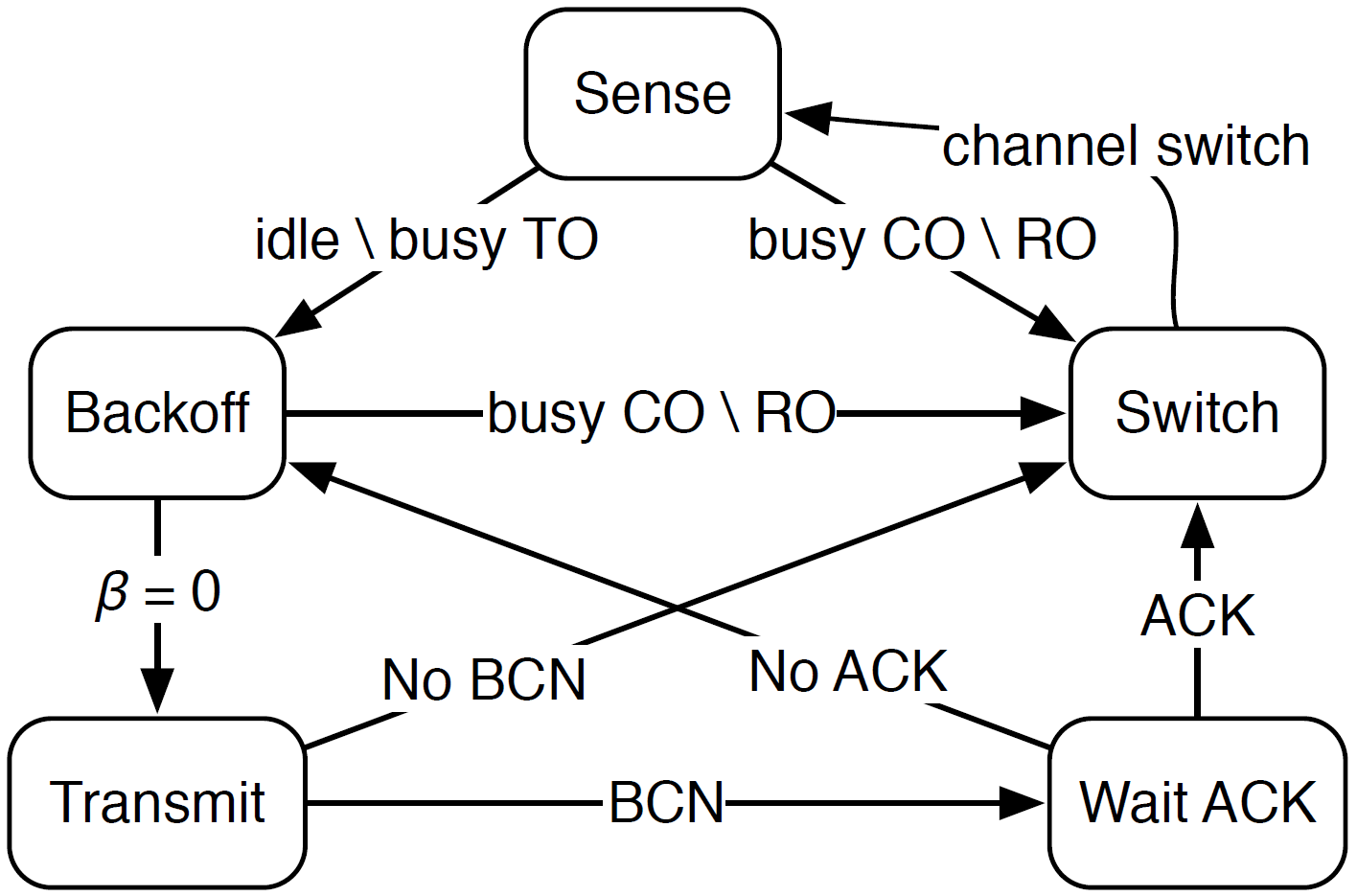 INFOCOM 2014, University of Arizona
05/02/2014
17
Protocol Operation Example
MAC for Multi-channel Networks ( MMAC)
CO
RO
TO
PA (f1)
B
A
D
C
BCNB(f1)
PC (f1)
PHY
MAC
PA
A
B
BCNB
BCNB
BCNB
ACKB
sense
backoff
PHY
MAC
PC
PHY
MAC
sense
C
switch
D resides in f2
early termination
BCND
BCND
D
INFOCOM 2014, University of Arizona
05/02/2014
18
Performance Evaluation
Simulation setup (OPNET)
3 orthogonal channels of 2Mbps
Poisson distributed traffic with parameter λ
Protocols to compare: FD-MMAC SP-MMAC, and DCC-MMAC 
Simulated topology
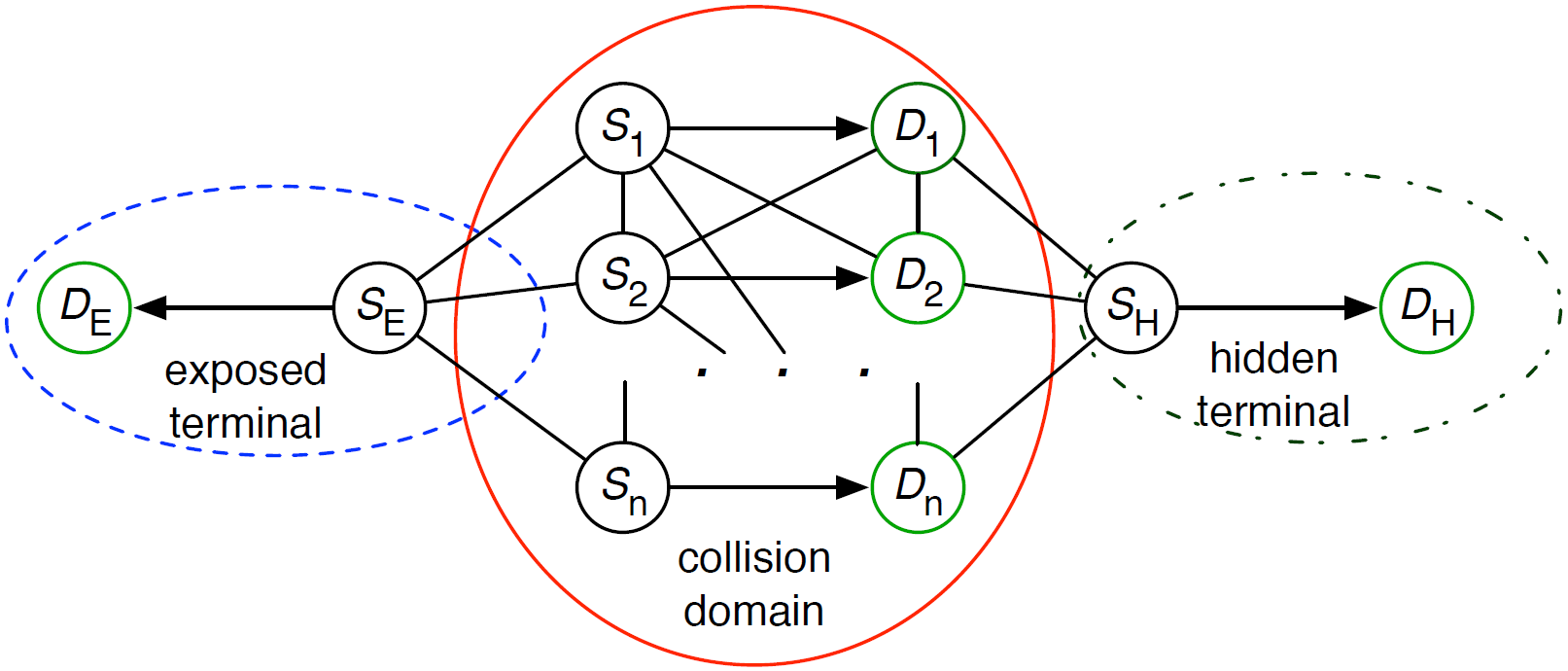 INFOCOM 2014, University of Arizona
05/02/2014
19
Aggregate Throughput – Single Collision Domain
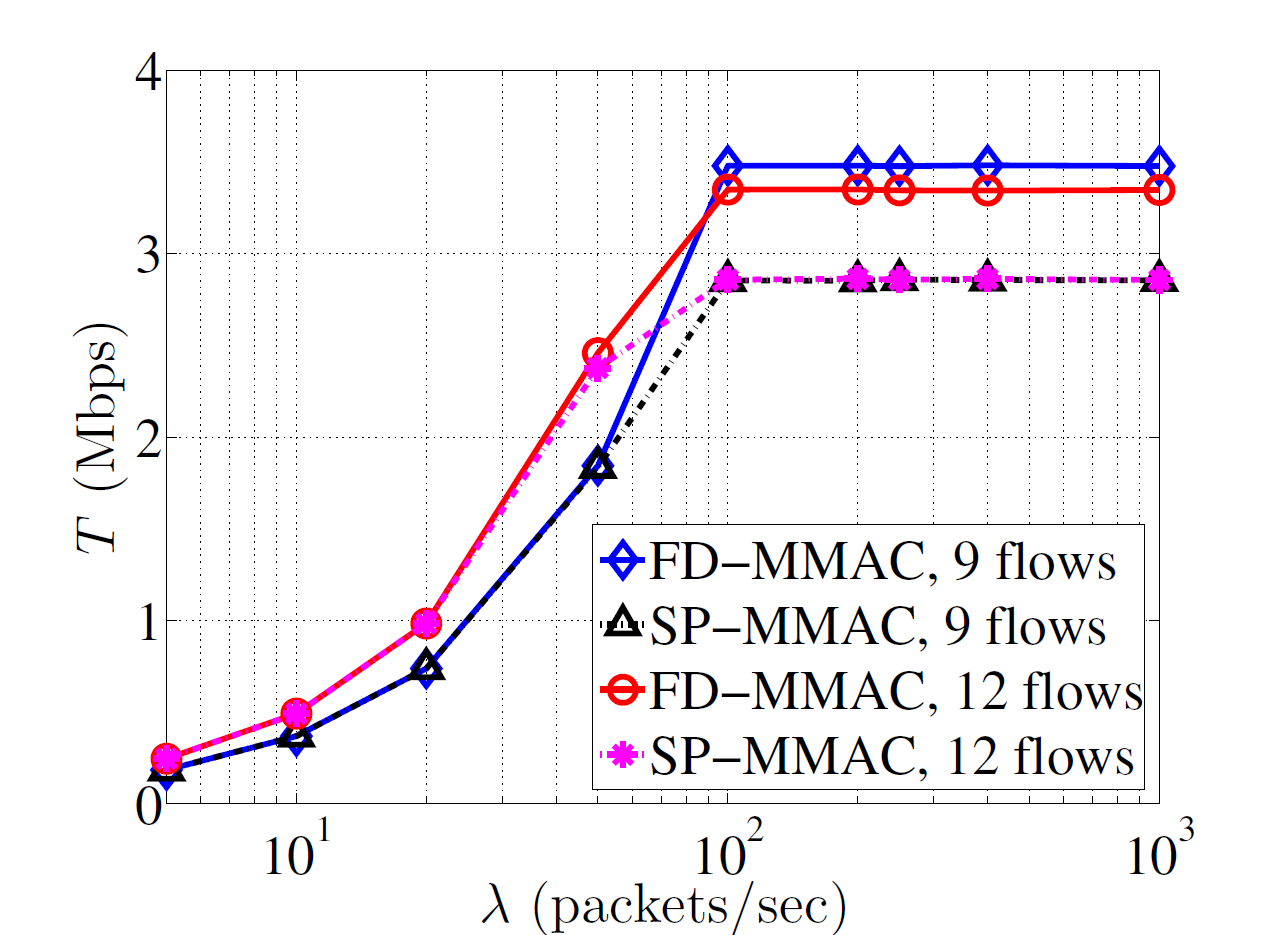 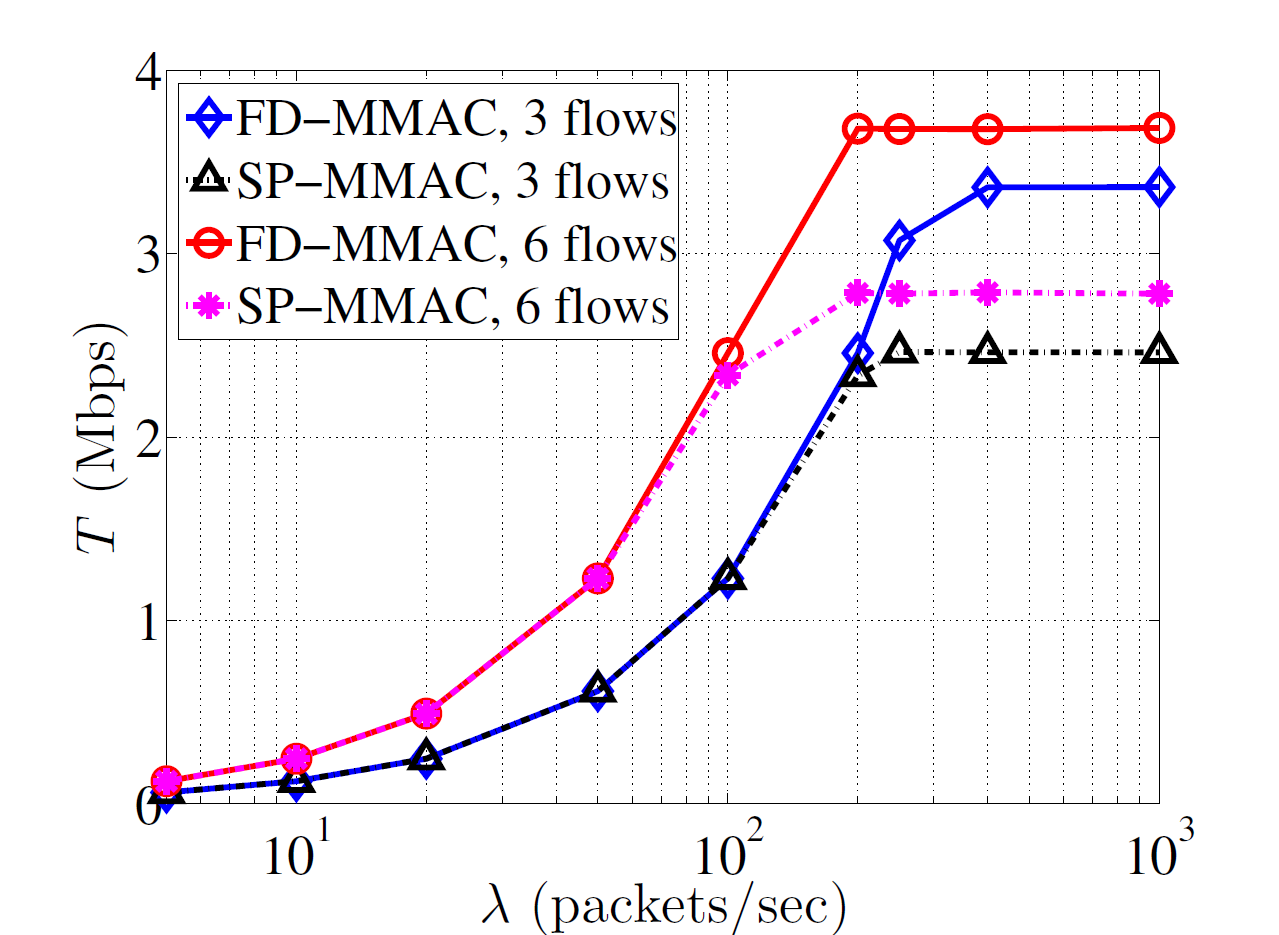 9, 12 flows
3, 6 flows
INFOCOM 2014, University of Arizona
05/02/2014
20
Aggregate Throughput – Exposed/Hidden Terminals
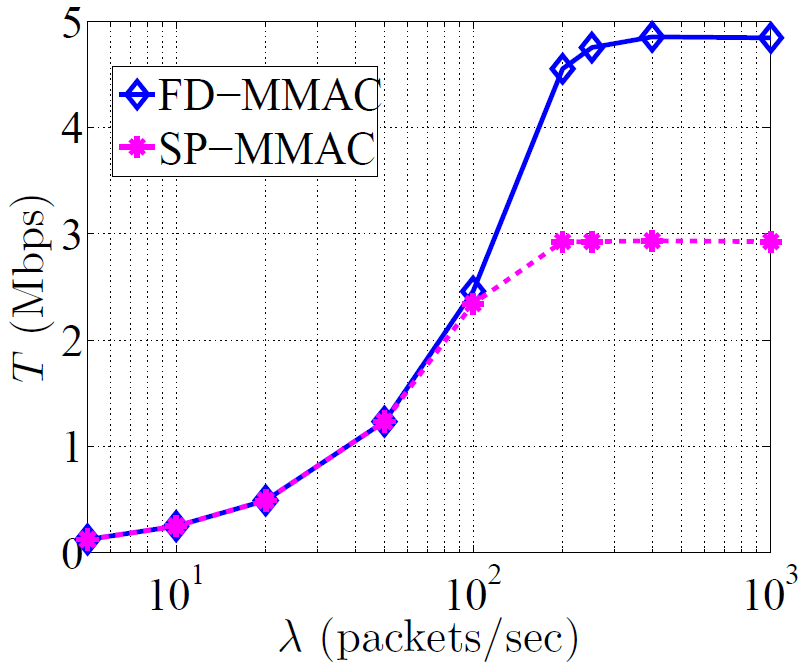 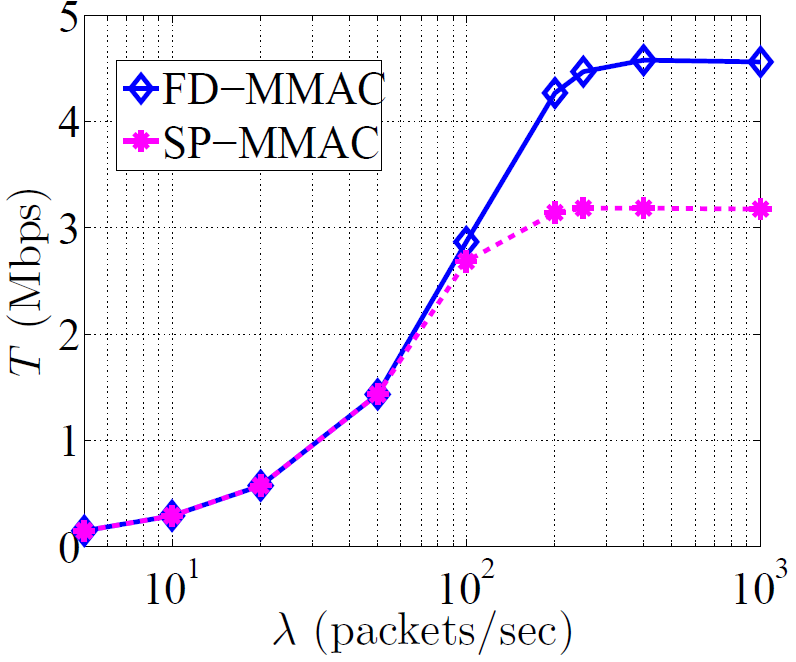 One exposed plus one hidden terminal
One exposed terminal
INFOCOM 2014, University of Arizona
05/02/2014
21
Final Remarks
Proposed a distributed MMAC protocol that exploits full-duplex 
communications

Eliminates the need for a control channel

Coordinates channel access at low control overhead

Combats multi-channel hidden terminal problem

Achieves destination discovery and load balancing autonomously

Improves spatial channel reuse by enabling the operation of 
multi-channel exposed terminals
INFOCOM 2014, University of Arizona
05/02/2014
22
Thank you!
INFOCOM 2014, University of Arizona
05/02/2014
23
FD Carrier Sensing
MAC for Multi-channel Networks ( MMAC)
Traditional carrier sensing
    -  Estimate carrier state : free vs. busy
    -  Defer from transmission if carrier is busy

FD carrier sensing 
    - Classifies a node’s location relative to an ongoing transmission 
       into three regions
    - Determines the node’s operation state based on region 
    - Integrates PHY-layer techniques: Error Vector Magnitude (EVM) and Received Signal Strength (RSS) measurements
    
Advantages of FD carrier sensing
   -  Eliminates multi-channel hidden terminal problem
   -  Creates transmission opportunities for exposed terminals
INFOCOM 2014, University of Arizona
05/02/2014
24
[Speaker Notes: Based on the FD communication mode, we proposed a novel FD carrier sensing mechanism, which is the most critical component in FD-MMAC protocol.]
Evaluating Decodability of Data Packet
MAC for Multi-channel Networks ( MMAC)
Problems with traditional decoding method
- C needs to wait until PA’s transmission is completed to verify if PA can 
  be correctly decoded
C cannot decode PA if it switches to a busy channel in the middle of PA’s  
   transmission
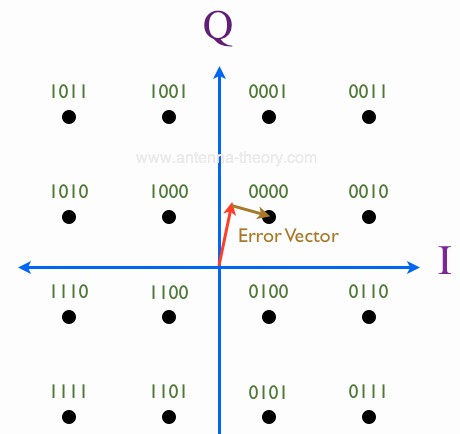 Solution: C measures EVM values on 
received symbols in order to evaluate 
decodability of PA before packet reception
- EVM is computed over window size n
Transmitted symbol is unknown to C 
   for arbitrary data packet
The symbol closest to the received  
   one is selected as ideal symbol when   
   computing EVM
Transmitted symbol
Received symbol
INFOCOM 2014, University of Arizona
05/02/2014
25
[Speaker Notes: When a packet is correctly decoded, the received symbols are closest to transmitted ones…(see paper)
EVM measures signal distortion due to interference or impairments on wireless channel, it is strongly related to BER.]
RF Correlation Measurements
MAC for Multi-channel Networks ( MMAC)
BCND
PA
D
A
C
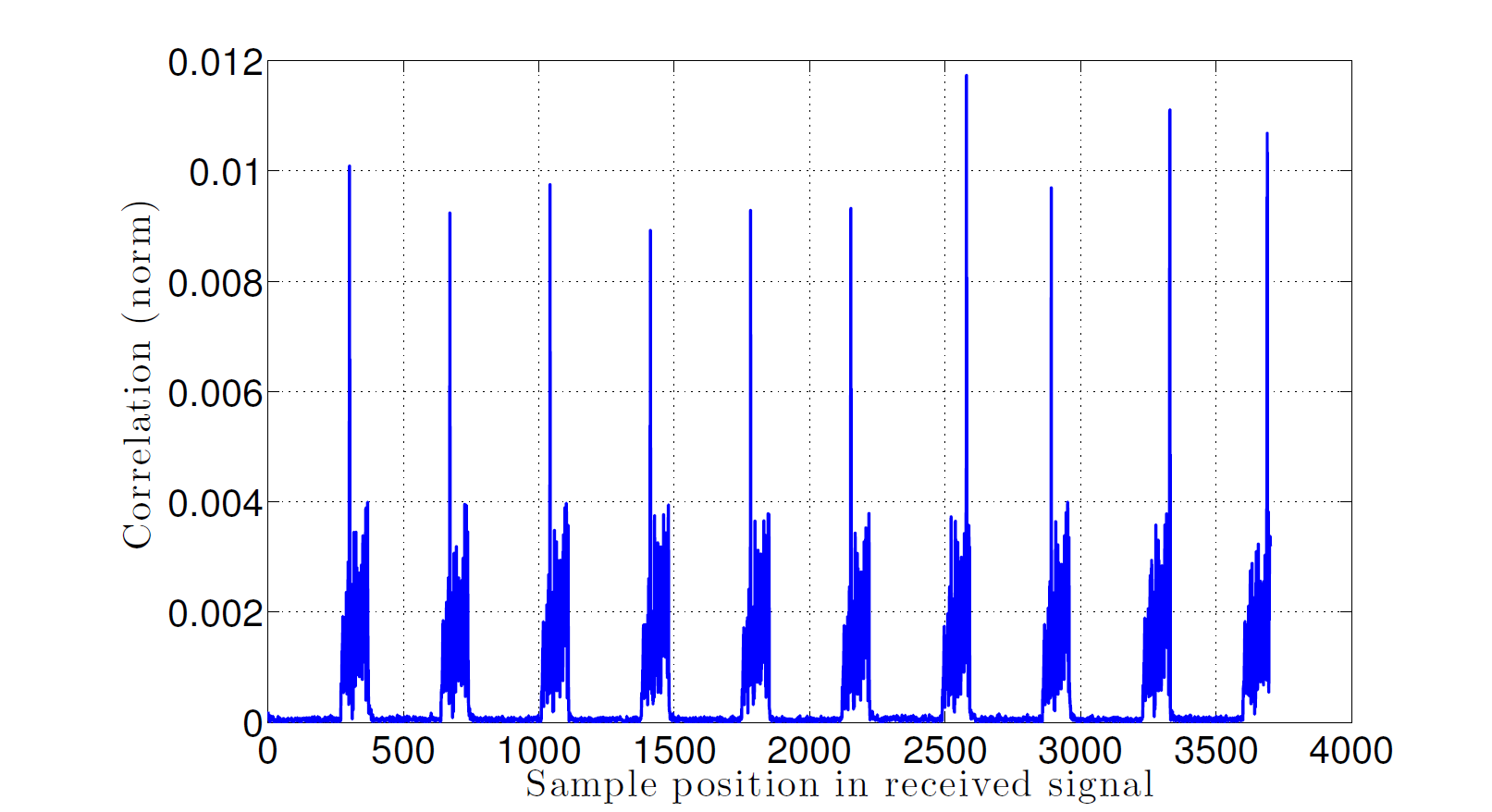 -  DistanceC-A = DistanceC-D = 7 ft
-  PA: 500-bit payload
-  BCND: 50-bit payload
C applies signal correlation 
    to detect BCND packets
Detection threshold = 0.005
Normalized correlation for 10 BCN packets
Correlation peaks correspond 
to BCND transmissions
INFOCOM 2014, University of Arizona
05/02/2014
26
Experimental Evaluation of Region Classification
MAC for Multi-channel Networks ( MMAC)
Experiment setup
USRP devices over the 2.4GHz band
QPSK modulation at a transmission rate of 2Mbps
Applied phase/frequency offset correction and time sync using 
      88-bit preamble sequence
-  DistanceA-B = 7 ft
CO
RO
-  A and B transmit concurrently
TO
-  PA: 500-bit payload
BCNB
-  BCNB: 50-bit payload
A
B
C4
C1
PA
-  100 PA and 500 BCNB 
    transmitted
C2
C3
EVM, RSS, and decodability of
    BCNB are measured
INFOCOM 2014, University of Arizona
05/02/2014
27
EVM and RSS Mesurements
MAC for Multi-channel Networks ( MMAC)
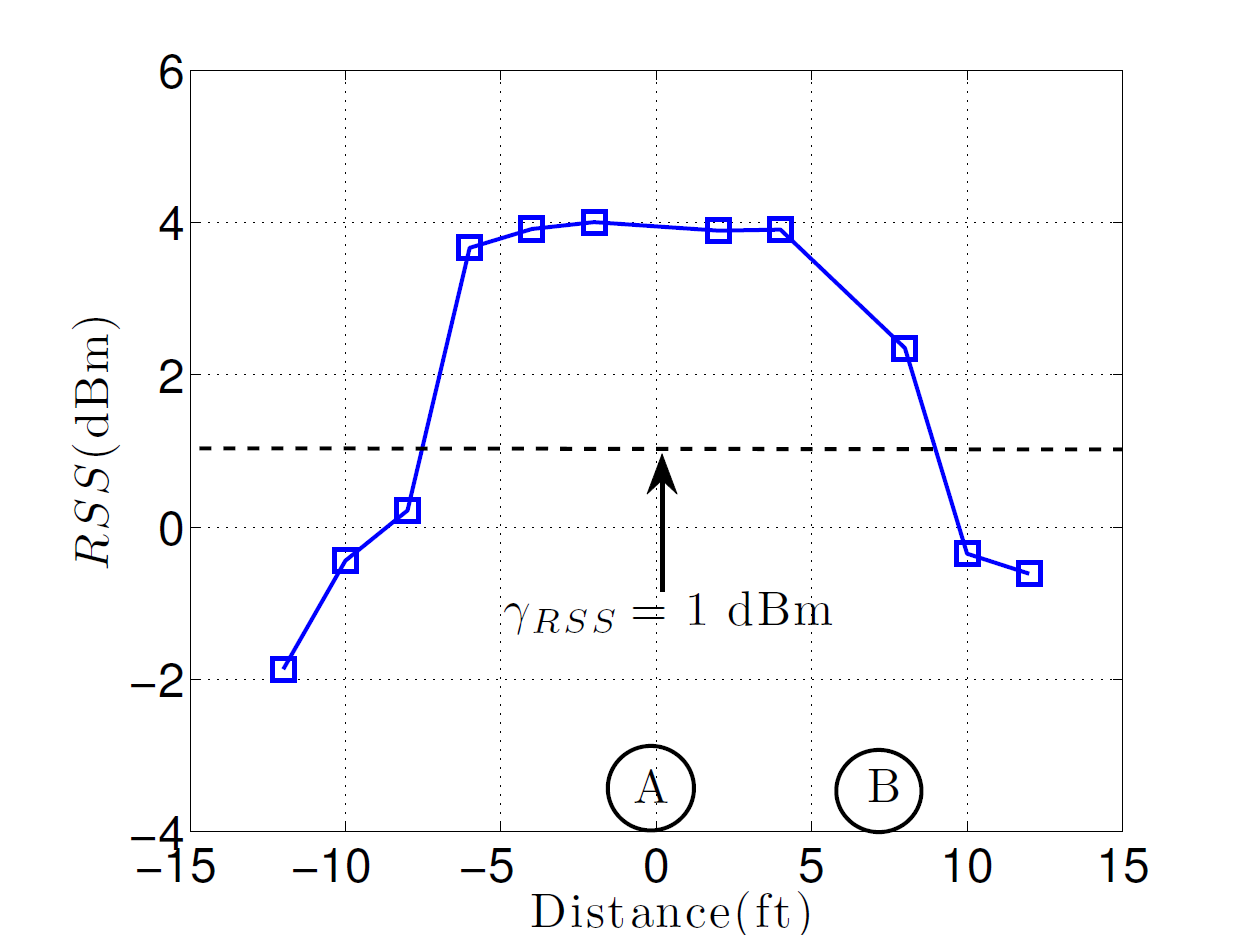 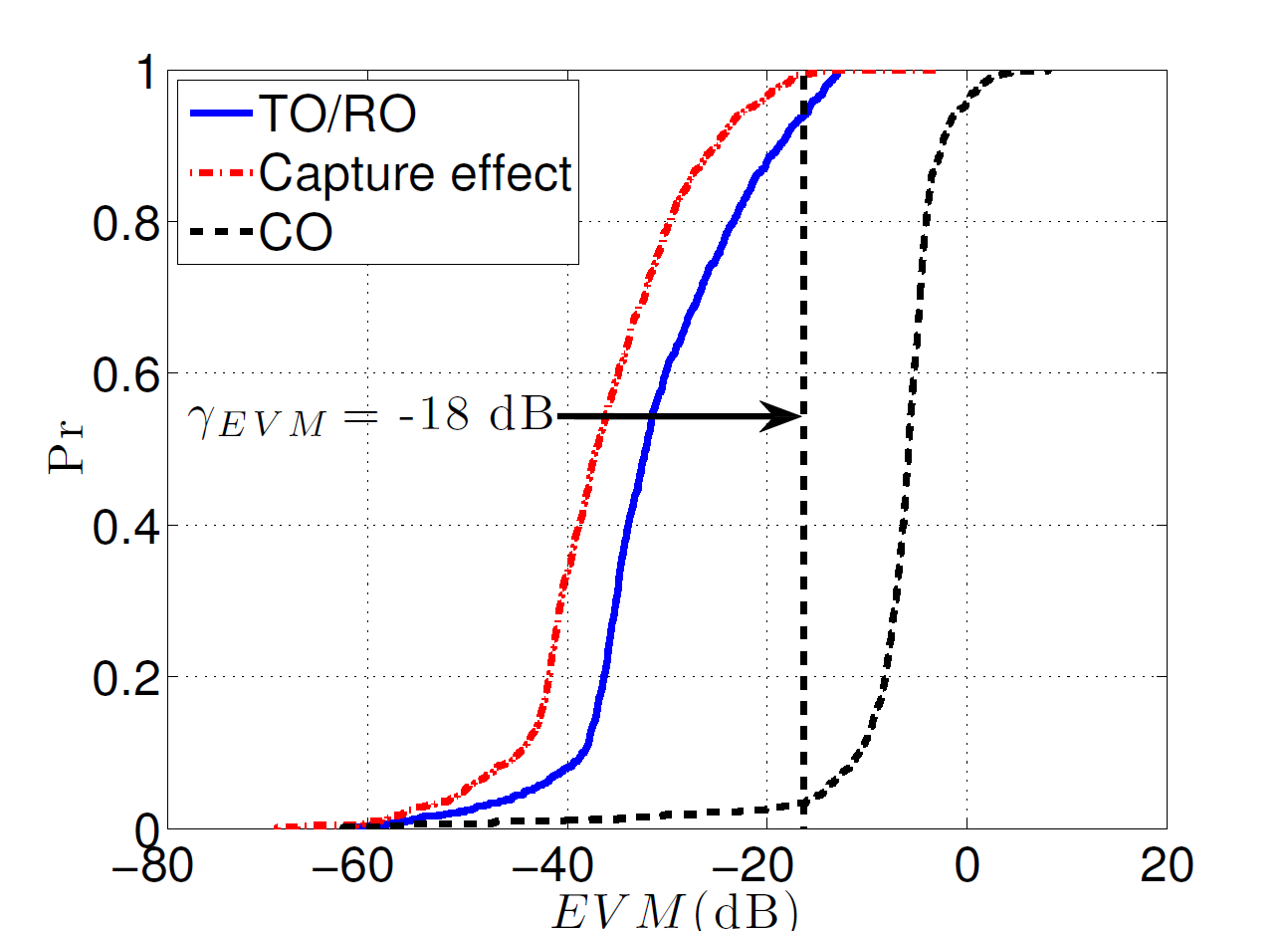 Average RSS at different positions
EVM CDF at RO, CO, and TO regions
INFOCOM 2014, University of Arizona
05/02/2014
28
Transmission Delay
Average delay for transmitting a batch of 100 data packets
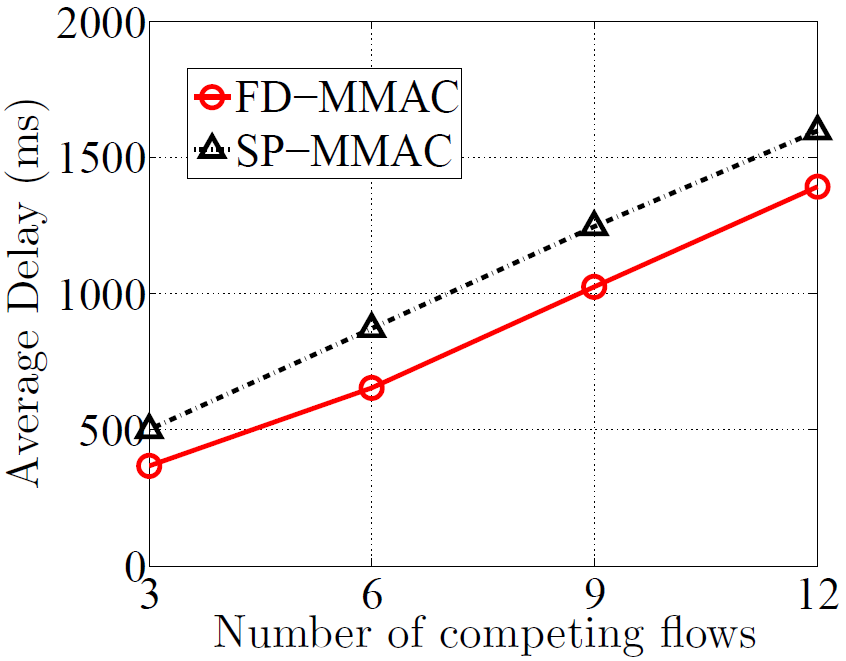 INFOCOM 2014, University of Arizona
05/02/2014
29